Spanish 2: Midterm Averages
1A: 
Listening: 90%   Reading: 87%  
Speaking: 92%   Writing: 92%
3B: 
Listening: 92%  Reading: 86%  
Speaking: 94%  Writing: 90%
4B: 
Listening: 85%  Reading: 83%  
Speaking: 84%  Writing: 89%
¡Una Vida Sana!
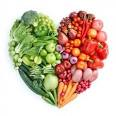 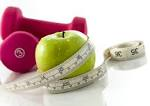 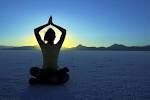 ¡HACEMOS EJERCICIOS!
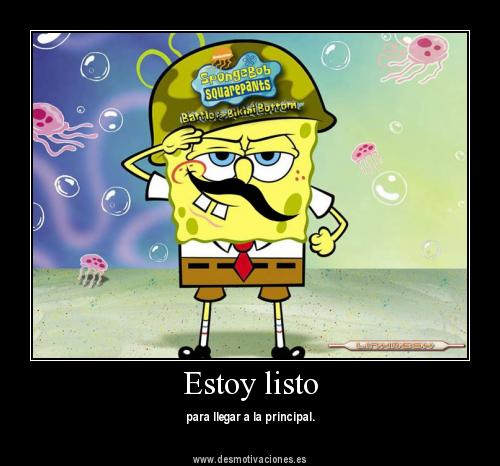 ¿Estás listo?
Para llevar una vida sana yo…
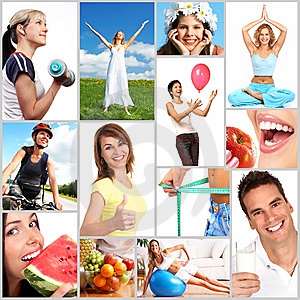 Trato de comer una dieta balanceada.
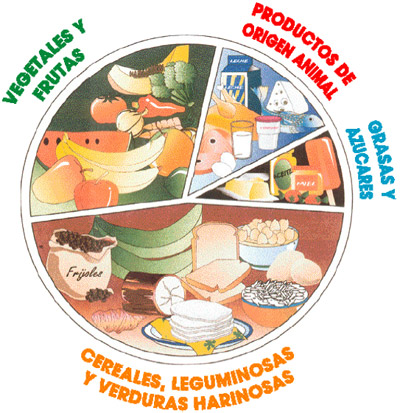 Los Nutrientes: ¿Cuáles son ejemplos de comidas?
Los carbohidratos
La proteína
El colesterol
El hierro
Los minerales
La fibra
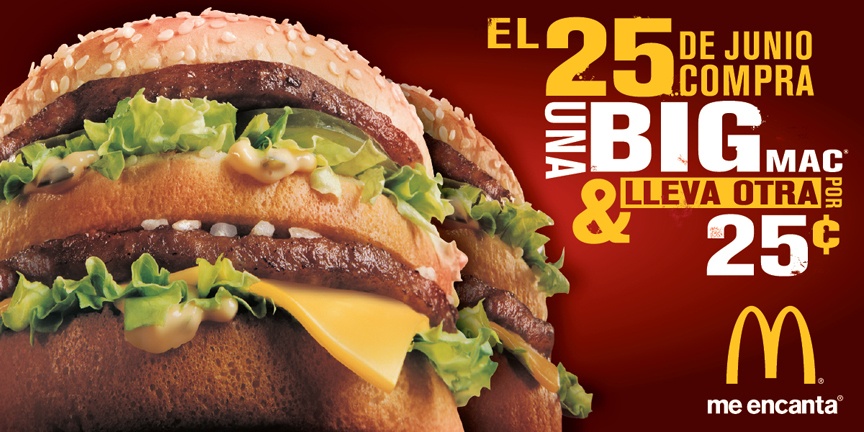 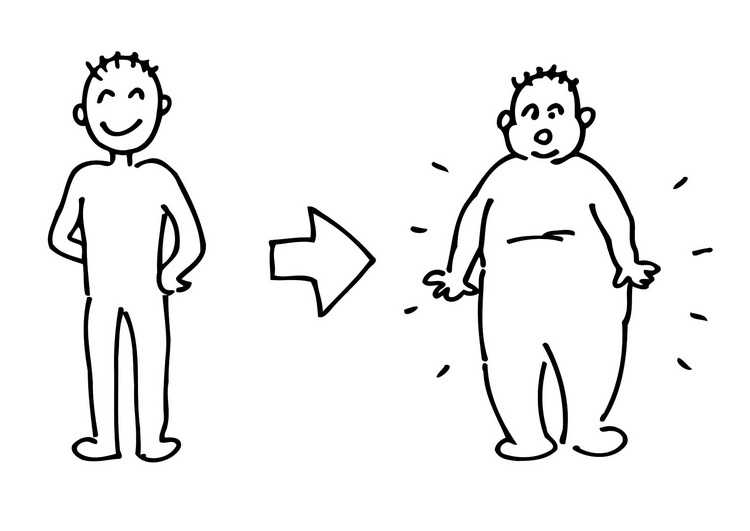 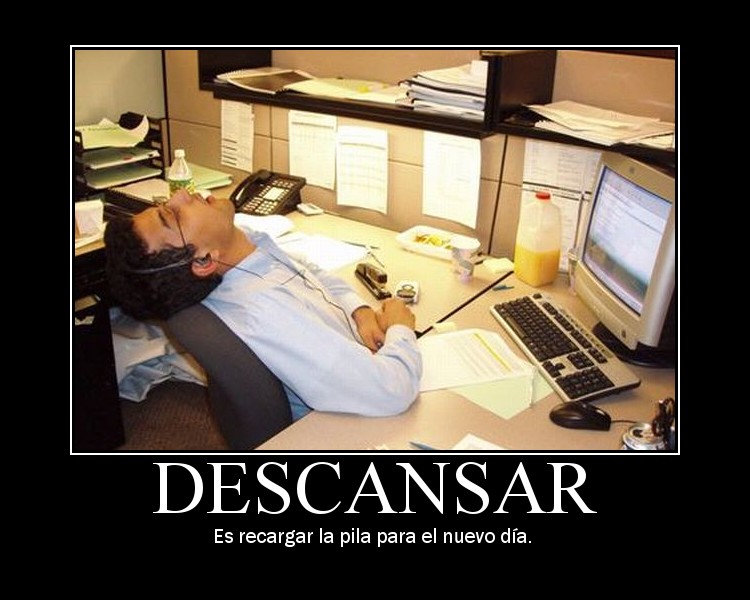 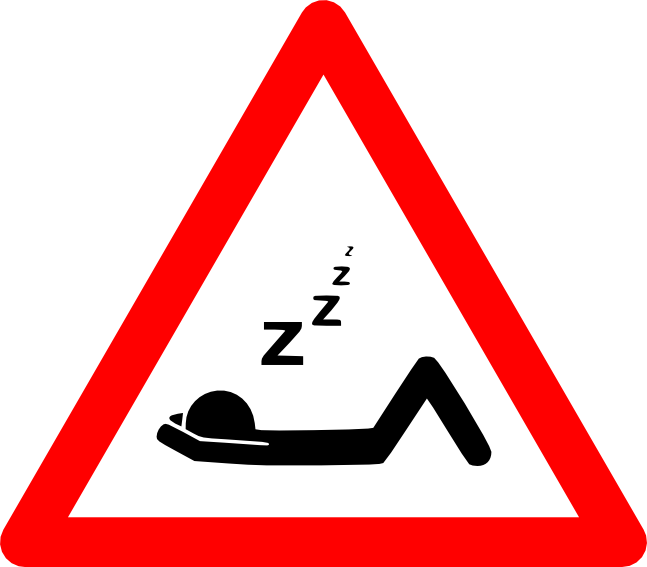 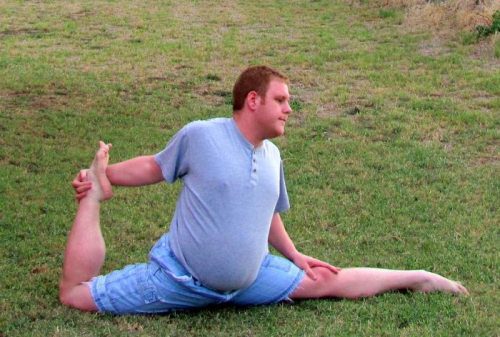 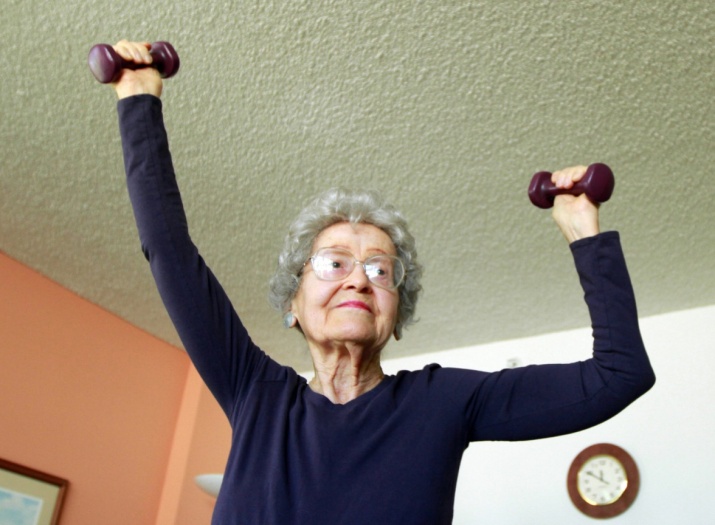 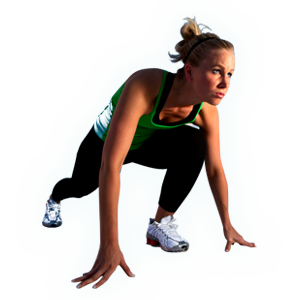 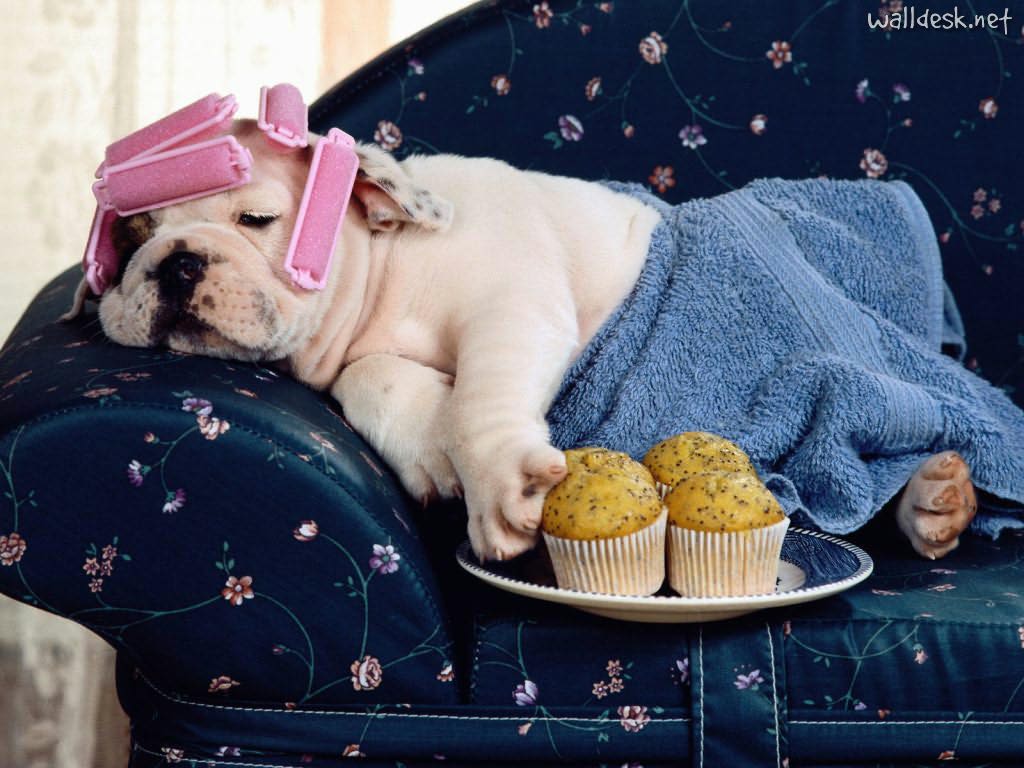 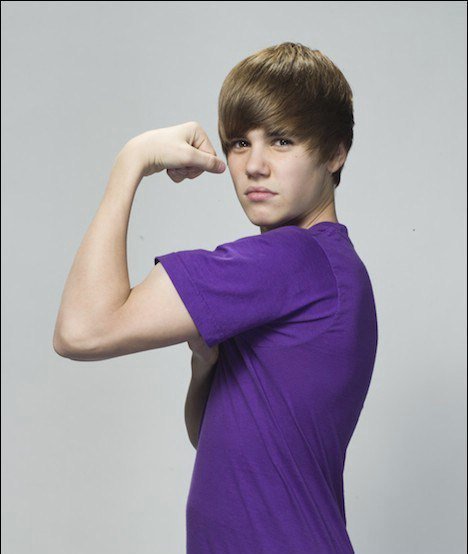 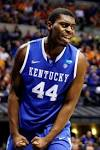 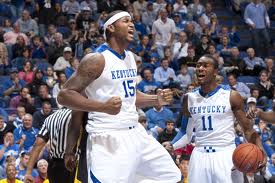 ¿Cuándo?
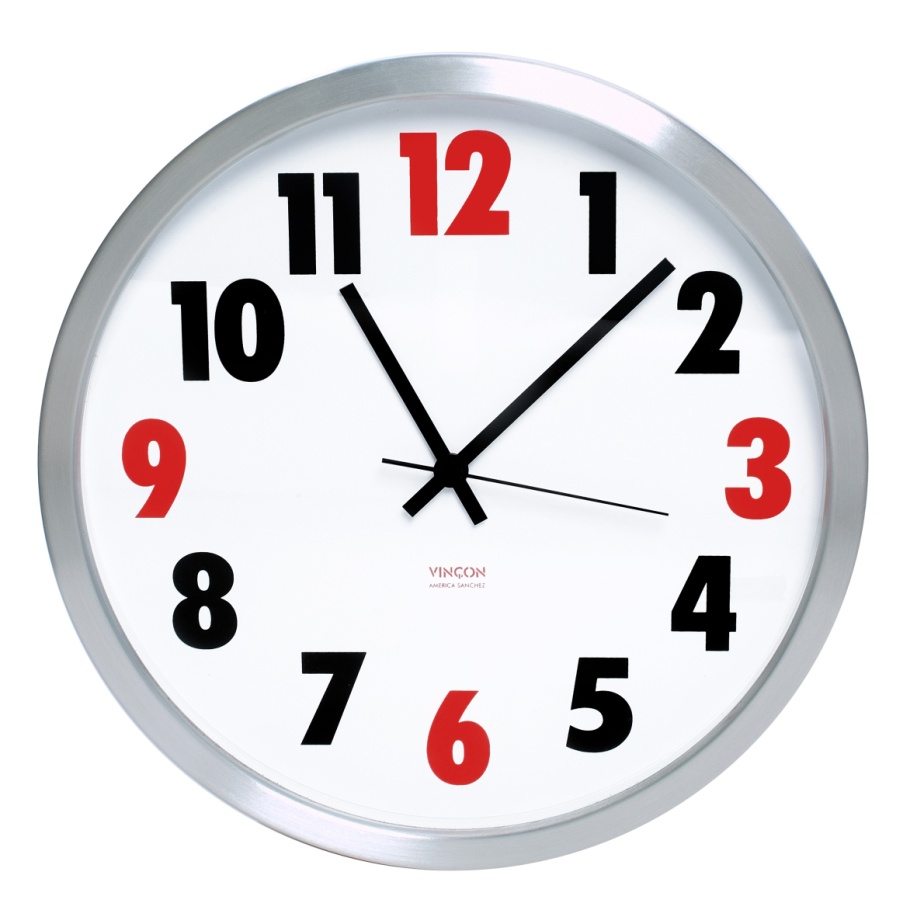 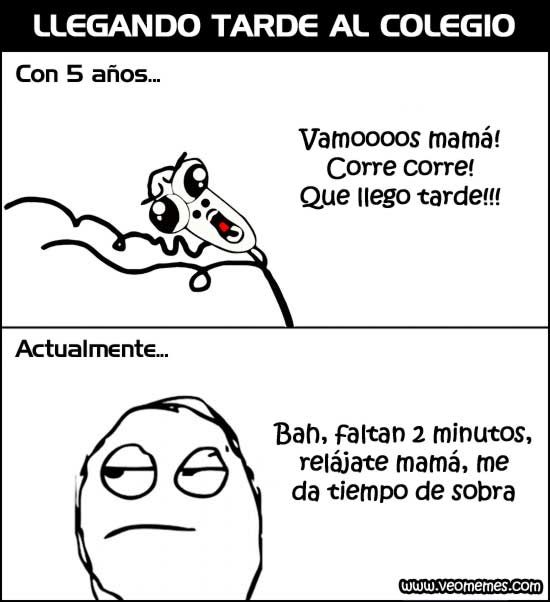 Él nunca llega a tiempo, siempre llega tarde.
Yo como frutas todos los días pero solo como verduras a veces.
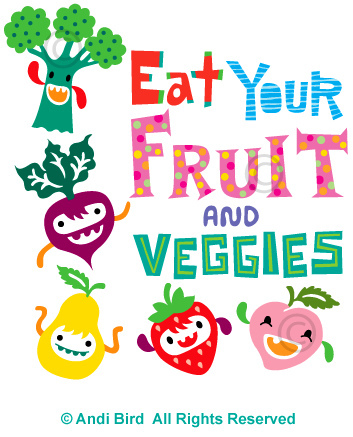 Nieva con frecuencia en Boone pero casi nunca nieva en Charlotte.
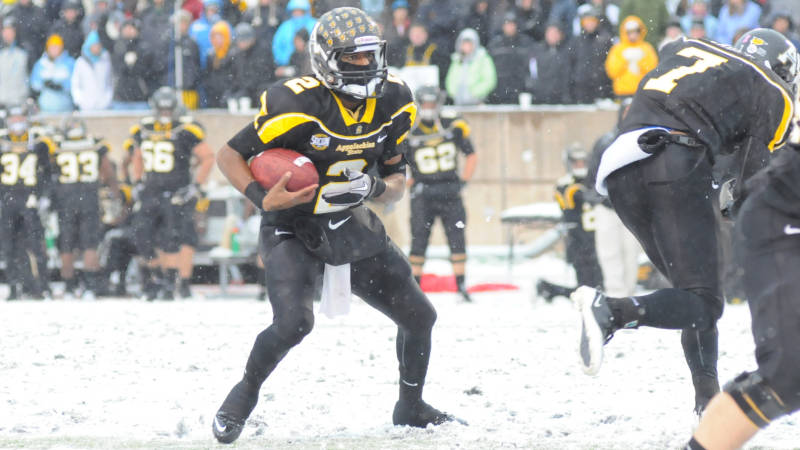 Él a menudo no hace su tarea.








Ella apenas habla en la clase de Español.
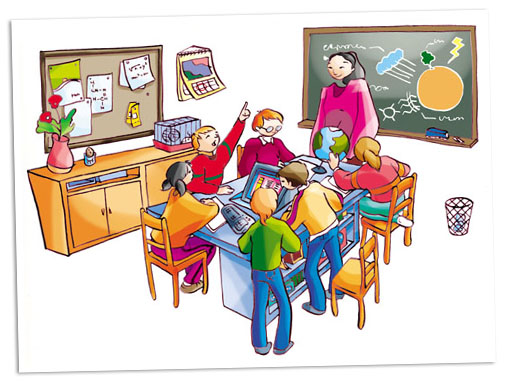 Yo puedo decir…
¡Cuídense!
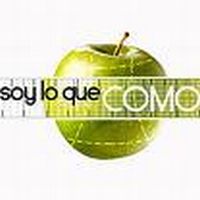 LISTENING COMPREHENSION
What are the two fundamental elements of a healthy life? 
In what way does the doctor recommend that we exercise? 
According to Dr. Ferrando, what is the best decision that a person can make for themselves? 
What are the elements that affect our health negatively? 
What does Dr. Ferrando recommend as a solution to  alcohol/tobacco problems?
Hábitos de una vida saludable
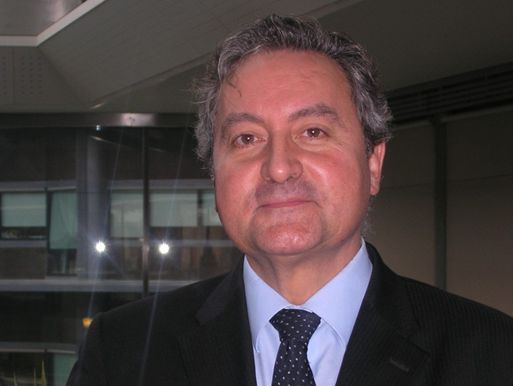 Dr. Jose Ignacio Ferrando